Hey, You, Get Off of My Cloud: Exploring Information Leakage in Third-Party Compute Clouds
For the ACM Conference on Computer and Communications Security - CCS 2009
Thomas Ristenpart*, Eran Tromer , Hovav Shacham*, Stefan Savage*
 Dept. of Computer Science and Engineering
University of California, San Diego, USA
* Computer Science and Artificial Intelligence Laboratory
Massachusetts Institute of Technology, Cambridge, USA
Presented by Bo Sun
Acknowledgement
Paraphrasing of titular authors and using their figures
Quotes from Amazon and Microsoft webpages
http://aws.amazon.com/ec2/
http://microsoft.com/Cloud/WindowsAzure
Clip art from Microsoft Office
http://office.microsoft.com/en-us/images
Outline
Compute Cloud Services
Motivation & Goal
Procedure
Amazon EC2 vulnerability
Contribution
Weakness
Improvement
Compute Cloud
Client wishes to rent a remote computer resource

Compute Cloud
Provider grants a virtualized resource
Many to one (client : physical resource)
Clients share the physical resource
Compute Cloud (User’s Perspective)
From Amazon’s EC2 website
“quickly scale capacity, both up and down”
“pay only for capacity that you actually use”
“failure resilient applications”
From MS’s Azure website
“launch [webapps] in minutes instead of months”
“unencumbered by redundancy, bandwidth or server constraints”
Compute Cloud (Provider’s Perspective)
Efficient & Cheap
Maximize usage of physical resources
Provides for Users’ Needs
Dynamic Provisioning
Ease of deployment via Virtualization
Ease of backup
So what is bad about it?
VMs have their own vulnerabilities!
Multiplexing Tenancy (Co-residence)
Multiple “tenants”, single physical server
Works well if no user is malicious
John Doe’s Virtual Machine
Bob’s Virtual Machine
Physical Server
Trudy’s Virtual Machine
Problem
Trudy is Bob’s Adversary
Breaks data isolation between users
Violates Confidentiality
John Doe’s Virtual Machine
Bob’s Virtual Machine
Physical Server
Trudy’s Virtual Machine
Motivation & Goal
Motivation
Authors fear the compromise of confidentiality within compute clouds
Medical records, e-commerce (credit cards), etc.
Goal
Prove the existence of confidentiality breach within EC2
Suggest countermeasures
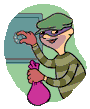 Procedure Overview
Placement
Placing adversary’s VM on the physical machine which hosts the victim’s VM
Attacker-Victim VM Co-residence Strategy
Proving Co-residence
Extraction
Culling confidential information
Via “Manipulation of shared physical resource”
“Information Leakage”
Side channel Attacks
Amazon EC2 (Elastic Compute Cloud)
Uses XEN Virtual Machine Monitor
Each account can run 20 VM instances
VMs have access to many network probing tools
WHOIS, hping, nmap, wget
Arbitrary attack code which attacks other guest OS (VM instances)
Amazon EC2 options
Region
Europe or US
Zone
Locales which are power-grid isolated
3 Zones available
Configuration
Virtual Machine specs
RAM, CPU, etc.
Windows, linux, FreeBSD, etc.
Cloud Mapping
Map EC2
To find any patterns
Surveying External Addresses (WHOIS)
Three distinct IPs prefixed with /17, /18, /19
57344 IPs
Internal Addresses
DNS lookup within EC2 mapped external/internal IPs
14054 IPs with open port 80, 443
[Speaker Notes: Intermediate step was to locate Ips with port 80 or 443 open]
Mapping Continued…
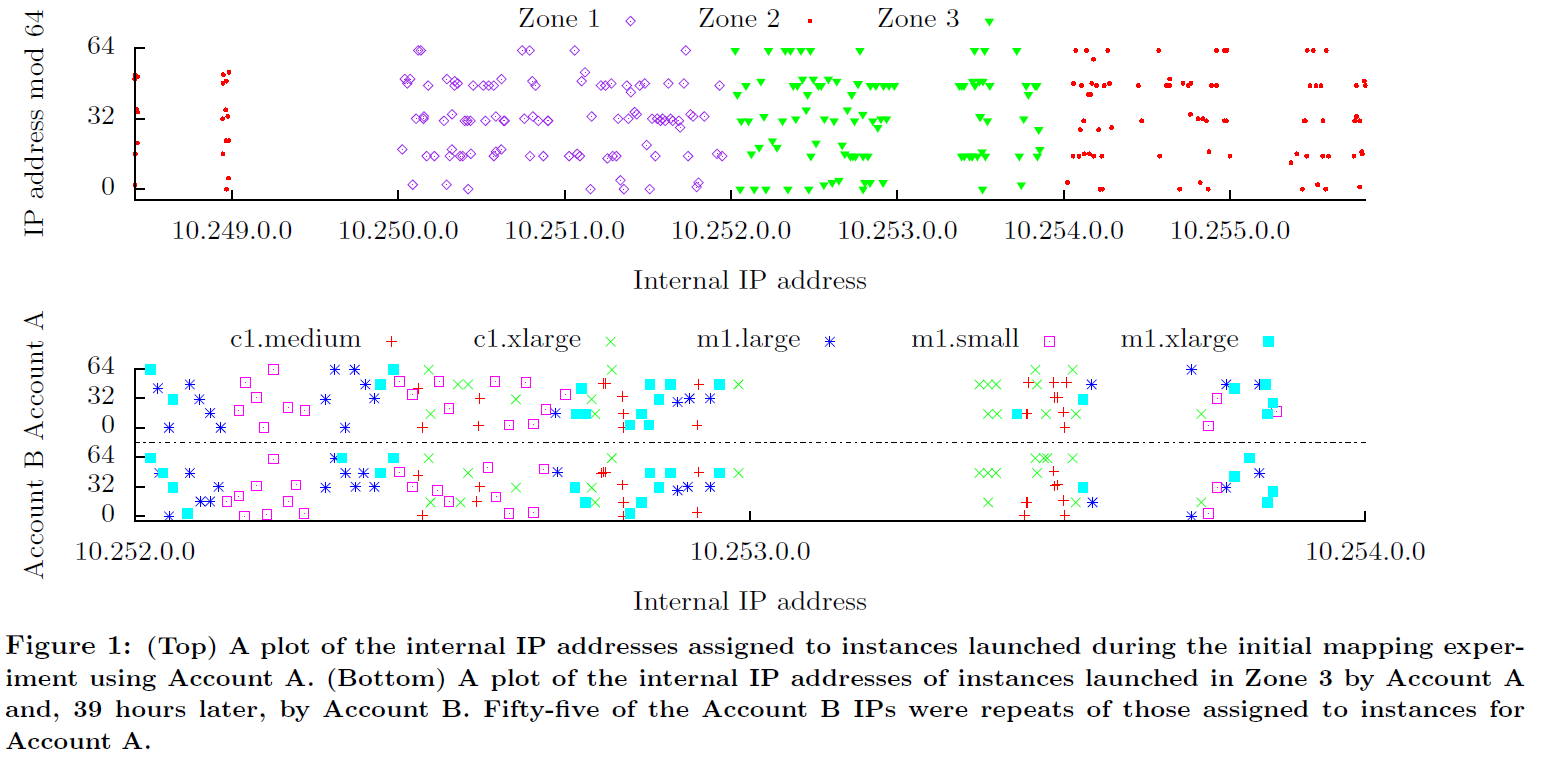 Note coarse clustering
Mapping Significance
Showed that internal IPs were assigned correlates with zone and VM type
Such patterns can be exploited to ensure maximum likelihood of Co-residence
Prevention of mapping
Remove clustering based on zone & VM type
Make it harder to map external/internal IPs
VLANs and bridging
Co-residence Proof
Matching Dom0 IP
Special-privileged “first guest OS”, which manages routing of traffic to other guest VMs
Using two traceroute to identify
First hop = attacker instance’s Dom0 IP
Last hop = victim instance’s Dom0 IP
Done on a different physical machine
Co-residence Proof
Can also be inferred in other ways
Round trip times
Lower inCo-residentinstances

Numerically close IPs within 7
Only 8 VM instances on a physical machine
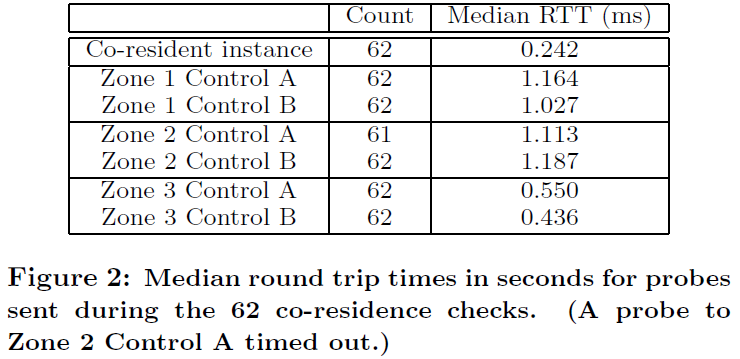 Co-residency Obfuscation
Dom0 does not respond to traceroute
Do statically assign internal IPs

Non-network based checks still persist
Co-residence based on observing CPU load
PRIME+TRIGGER+PROBE
Estimate based on anticipated cache eviction
Observation of host CPU load after an attacker triggers heavy load in victim
Co-residency Strategy
Naïve
Infer likely victim zone & config type from cloud map
Spawn many instances within a time frame and hope for co-residency
Of 1686 victims, 141 successful co-residencies using 1785 attacker instances
8.4% coverage
Co-residency Strategy
Placement Locality Abuse

Instances created with small time-gap exhibit high chance of being on the same physical machine
Wait for a known victim instance to disappear
Then wait for it to appear again
Immediately spam attacker instances
Co-residency Strategy
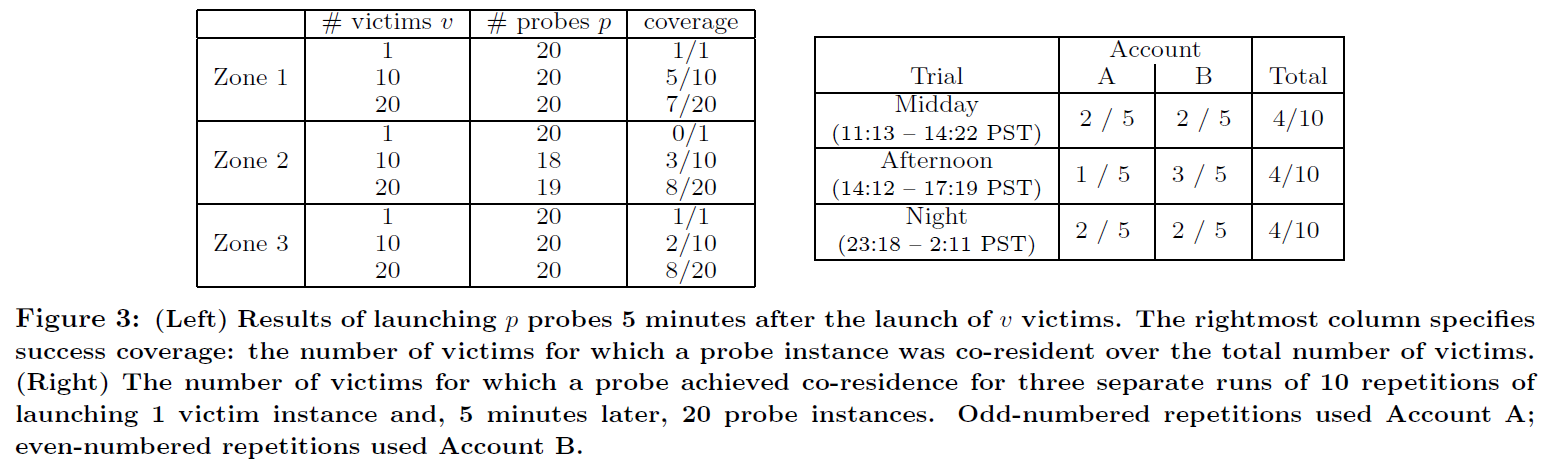 Much better coverage using time locality
Time of day did not effect coverage
Anti-Placement Strategy
Authors suggest letting users control where their VM instances run
Users decide who to share hardware with
Users pay extra for loss of efficiency
On Leakage of Data
Just from Cache-correlated CPU load
Covertly monitor web traffic of victim
Estimate key-stroke timing
victim inputting SSH password becomes insecure

Other sophisticated attacks exist, but low risk
Cross-VM cryptographic attacks
Authors defers to references
Contribution
Identified security risk of EC2
Amazon will work harder to ensure security
Tied together exploits using
network base tools
CPU load estimation

Addressed legal, ethical concerns
Weakness
Authors suggest generalizability of their approach, but procedure is tailored-made for EC2
Cache-based covert communication is a digression

Published information that might be useful for EC2 rivals
Improvement / Extension
Do the same for MS Azure, or other service to ensure the claim that this approach is generalizable
Re-examine “fundamental” risk of resource sharing and come up with more clever solution
Thank you!
Questions?
References
Thomas Ristenpart, Eran Tromer, Hovav Shacham, and Stefan Savage. Hey, You, Get Off of My Cloud: Exploring Information Leakage in Third-Party Compute Clouds.  Computer and Communications Security - CCS 2009